מצגות – תרגיל לעבודה מהירה
ארז זילברברג
החלפת גופנים
איך להחליף את הגופן לכל השקפים יחד?
המטרה – טקסט אחיד
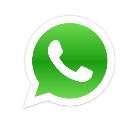 WhatsApp  – וואצאפ
סטטוס
צ'אטים
שיחות
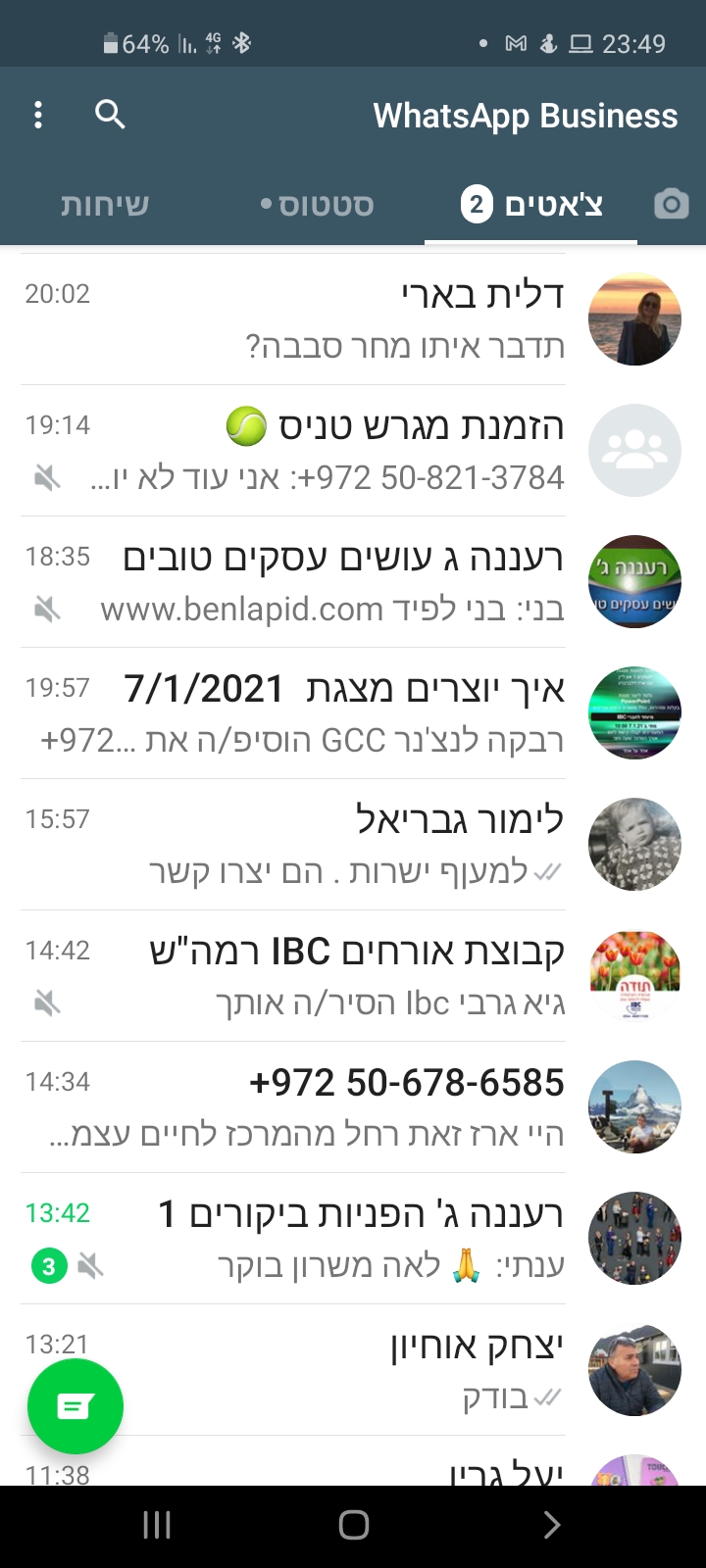 שכפול צורה – ctrl +D
הוספת מקטע
סמנו מספר שקפים ברצף יחד – בעזרת העכבר +   Shift 
קליק ימיני על אחד המסומנים
לחצו על "הוסף מקטע"
תנו שם למקטע החדש
אישור